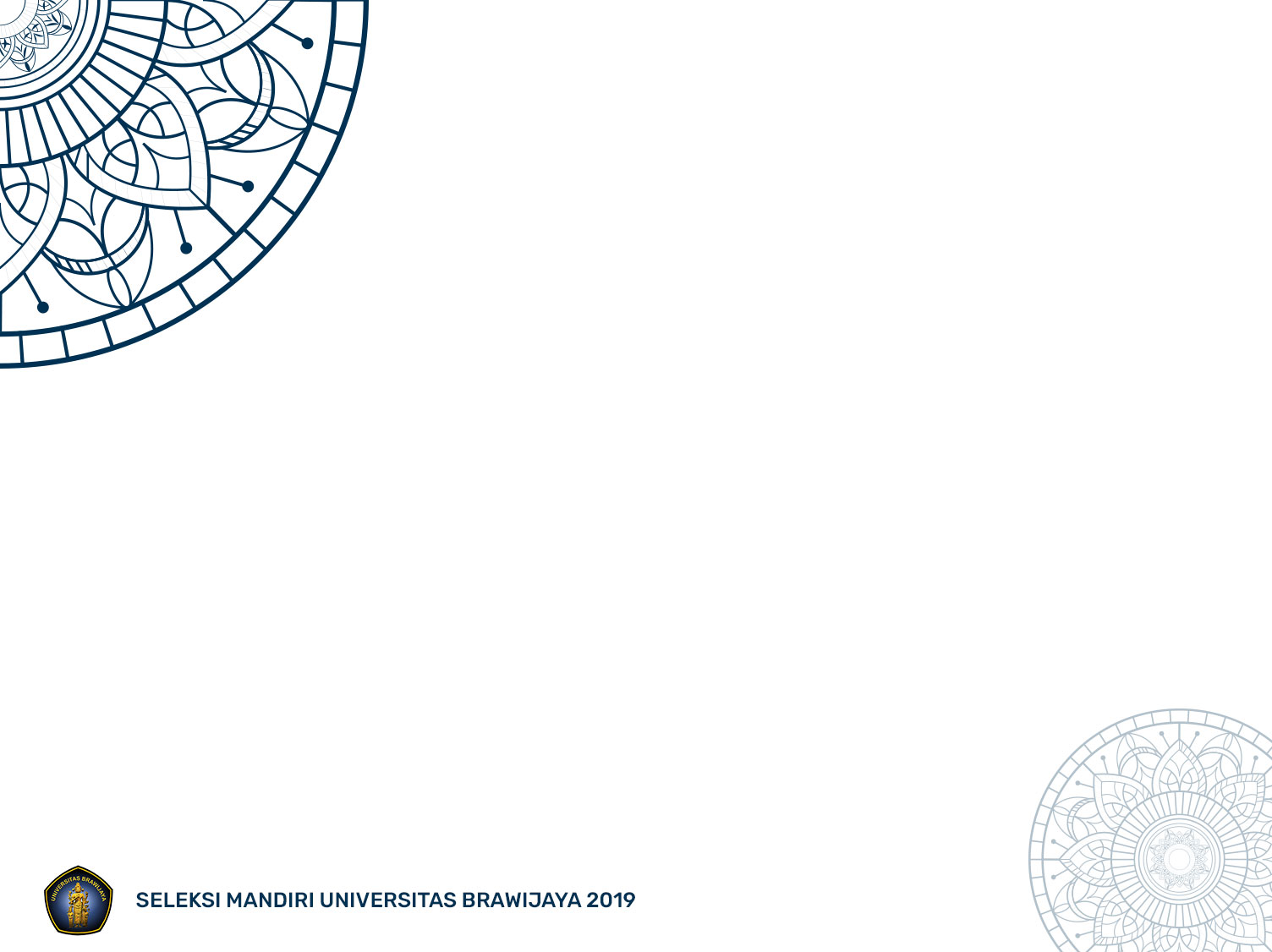 NAMA PESERTA
………………………………………………....
N I S N
………………………………………………....
ASAL SMA/MA/SMK
………………………………………………....
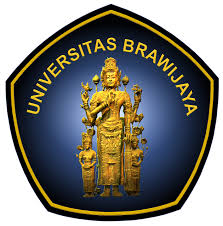 SELEKSI MANDIRI UNIVERSITAS BRAWIJAYA TA 2021/2022
GAMBAR NARATIF
(HITAM PUTIH)
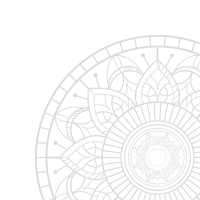 GAMBAR BENTUK/KOMPOSISI BENDA
(BERWARNA)
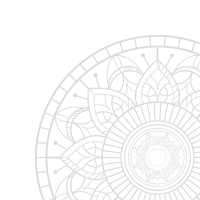 KARYA SENI TERBAIK PESERTA
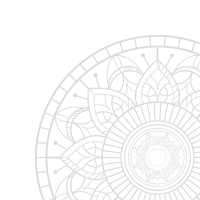 DESKRIPSI KARYA DAN PERNYATAAN PESERTA TENTANG KARYA
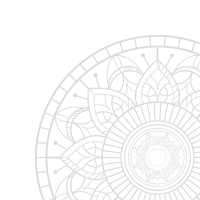 KARYA TAMBAHAN / SERTIFIKAT/PIAGAM PENGHARGAAN DI BIDANG SENI
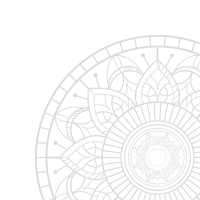 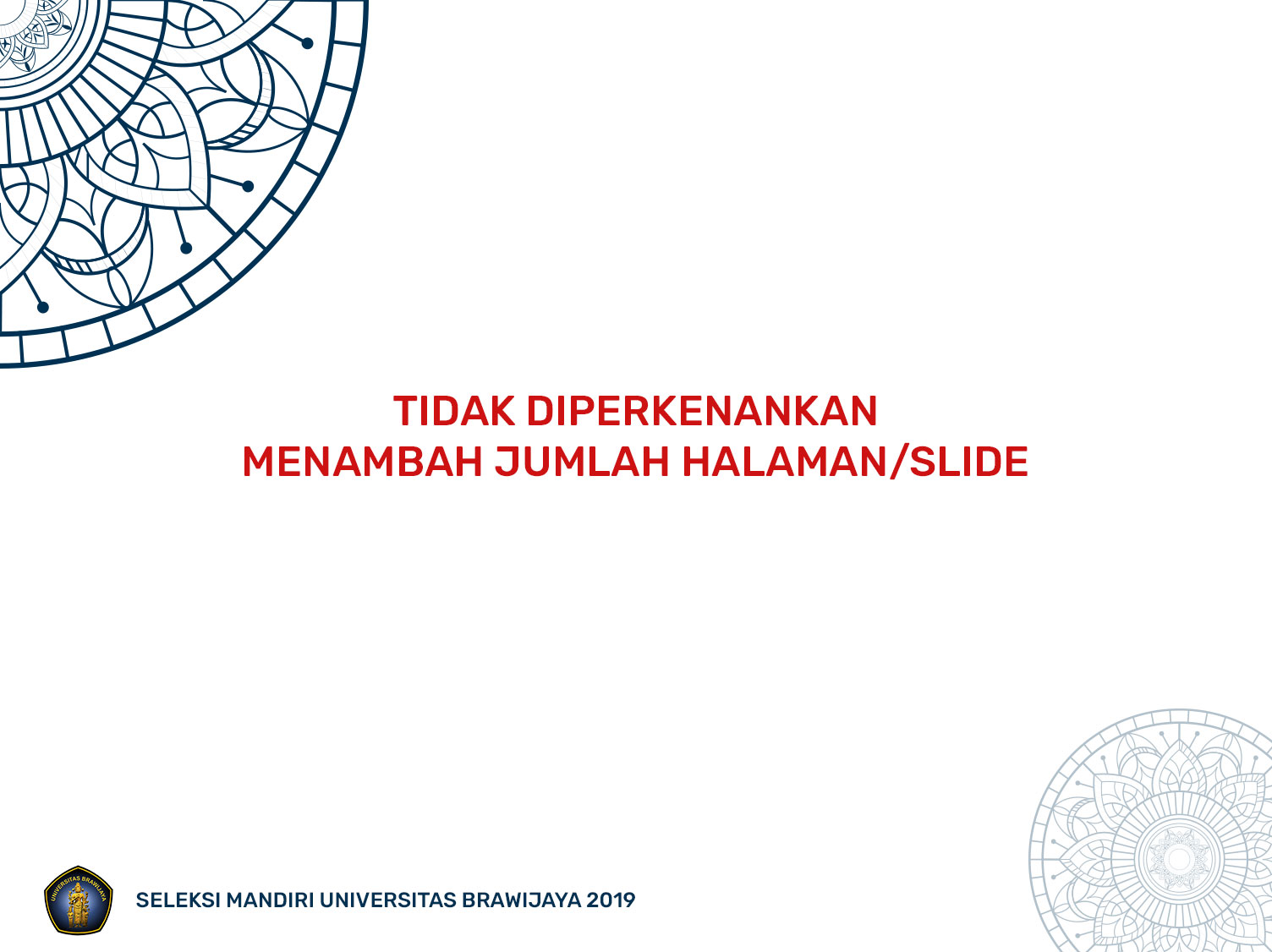 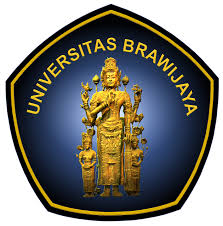 SELEKSI MANDIRI UNIVERSITAS BRAWIJAYA TA 2021/2022